স্বাগতম আজকের পাঠে
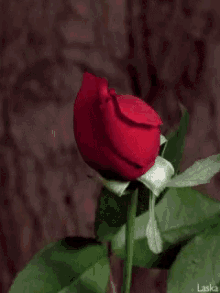 সেমিকন্ডাক্টর ও ইলেকট্রনিক্স
দ্বিতীয় পত্র; দশম অধ্যায়
পর্ব ৮
পাঠ পরিচিতি
শিখনফল
এই পাঠে শিক্ষার্থীরা……
ট্রানজিস্টরের মৌলিক সার্কিট সম্পর্কে ব্যাখ্যা করতে পারবে।
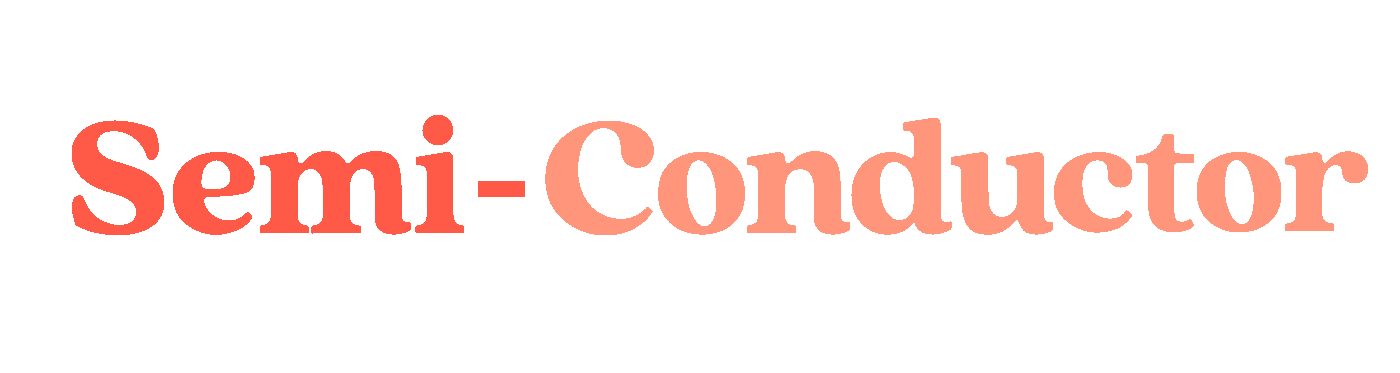 ট্রানজিস্টরের মৌলিক সার্কিট
ট্রানজিস্টরের তিনটি উপাদানের সাথে তিনটি লিড (বেস, এমিটার, কালেক্টর) থাকে। এদের যেকোনো একটি লিড ইনপুট ও আউটপুট সার্কিটে কমন (common) থাকে। সার্কিটে কোন লিডটি কমন থাকবে তার উপর ভিত্তি করে তিন প্রকার সার্কিট তৈরি করা যায়। 

সার্কিট তিনটি হলোঃ
	(১) কমন-বেস
	(২) কমন-এমিটার
	(৩) কমন-কালেক্টর।
ট্রানজিস্টরের তিনটি উপাদান- বেস, এমিটার ও কালেক্টর প্রবাহকে যথাক্রমে  
                                  দ্বারা প্রকাশ করা হয়।
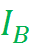 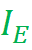 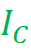 একটি n-p-n ট্রানজিস্টরের কমন-বেস সার্কিট
কমন-বেস সার্কিটঃ চিত্রে একটি n-p-n ট্রানজিস্টরের কমন-বেস গঠন ও বায়াসিং দেখানো হয়েছে। সার্কিটে এমিটার-বেস ইনপুটে প্রয়োগ করা হয় এবং কালেক্টর-বেস হতে আউটপুট গ্রহণ করা হয়। কমন-বেস সার্কিটে বেস সাধারণত ভূসংযুক্ত (ground) করা হয়।
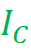 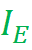 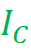 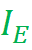 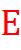 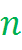 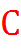 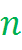 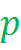 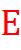 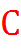 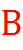 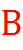 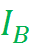 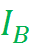 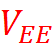 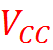 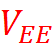 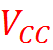 একটি n-p-n ট্রানজিস্টরের কমন-এমিটার সার্কিট
কমন-এমিটার সার্কিটঃ চিত্রে একটি n-p-n ট্রানজিস্টরের (কমন-এমিটার) গঠন ও বায়াসিং দেখানো হয়েছে। সার্কিটে এমিটার-বেস ইনপুটে প্রয়োগ করা হয় এবং কালেক্টর-এমিটার হতে আউটপুট গ্রহণ করা হয়। কমন-এমিটার সার্কিটে এমিটার সাধারণত ভূসংযুক্ত (ground) করা হয়।
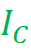 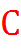 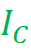 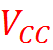 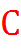 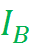 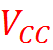 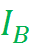 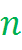 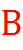 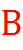 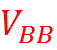 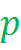 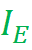 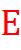 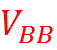 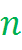 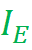 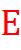 একটি n-p-n ট্রানজিস্টরের কমন-কালেক্টর সার্কিট
কমন-কালেক্টর সার্কিটঃ চিত্রে একটি n-p-n ট্রানজিস্টরের (কমন-কালেক্টর) গঠন ও বায়াসিং দেখানো হয়েছে। সার্কিটে কালেক্টর-বেস ইনপুটে প্রয়োগ করা হয় এবং কালেক্টর-এমিটার হতে আউটপুট গ্রহণ করা হয়। কমন-এমিটার সার্কিটে কালেক্টর সাধারণত ভূসংযুক্ত (ground) করা হয়।
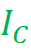 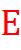 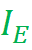 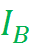 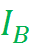 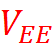 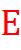 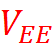 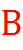 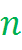 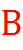 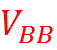 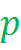 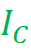 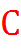 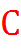 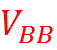 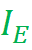 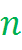 প্রয়েজনীয় সূত্র
ট্রানজিস্টরের তিনটি উপাদান- বেস, এমিটার ও কালেক্টর প্রবাহকে যথাক্রমে  
                     হলে,
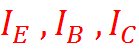 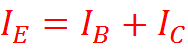 পাঠ মূল্যায়ন
ট্রানজিস্টরে কয় ধরনের সার্কিট আছে?
একটি n-p-n ট্রানজিস্টরের কমন-বেস সার্কিট গঠন কৌশল বর্ণনা কর।
একটি n-p-n ট্রানজিস্টরের কমন-এমিটার সার্কিট গঠন কৌশল বর্ণনা কর।
একটি n-p-n ট্রানজিস্টরের কমন-কালেক্টর সার্কিট গঠন কৌশল বর্ণনা কর।
আজকের পাঠে বিদায়, আল্লাহ হাফেজ।